HEPATITIS B
Prepared by : CHUA YEN YING
(103003)
INTRODUCTION
The term hepatitis describes inflammation of the liver. Hepatitis may caused by alcohols, drugs, certain medical conditions and viruses. 
Viral hepatitis is a systemic infection affecting the liver predominately with primary inflammation of the liver by any one of the heterogenous group of hepatotropic viruses.
Viral infections accounts for more than half of the cases of acute hepatitis.
Example of hepatitis viruses: 
     Hepatitis A, Hepatitis B, Hepatitis C and etc.
OVERVIEW
Hepatitis B is the most common serious liver infection in the world.
 It caused by the hepatitis B virus (HBV) that attacks and injures in liver. 
In first phase of disease which is the first 6 month after infected, is called as acute hepatitis B infection. It may be symptomatic and asymptomatic course. 
The immune system cannot clear the virus and hepatitis B infection persists past 6 months, known as chronic hepatitis B infection.
ACUTE INFECTION
Acute HBV infection typically last 2 to 4 months.
Approximately 30 to 50 percent of children 5 years and older, and most adults are symptomatic.
Infants, children younger than 5 years, and immunosuppressed adults are more likely to be asymptomatic.
In adults with healthy immune systems, approximately 95 percent of acute infections are self-limited, with patients recovering and developing immunity.
Fewer than 5 percent of adults acutely infected with HBV progress to chronic infection.
CHRONIC INFECTION
HBV infection is considered chronic when it persists longer than six months.
Risk of chronic HBV infection is inversely related to age, with 30 percent of children younger than 5 years, and less than 5 percent in all other person.
Chronic HBV infection and lead to serious complications, such as cirrhosis, liver failure and liver cancer.
Coinfection with Human immunodeficiency virus (HIV) or hepatitis C can occur.
In this condition, patient should evaluated for treatment.
STRUCTURE
HBV is a small (diameter of 42nm), incompletely double-stranded DNA hepadnavirus.
The HBV genome produces a nucleocapsid that contains the hepatitis B core antigen (HBcAg).
The nucleocapsid is encompassed with an outer envelope, known as hepatitis surface antigen (HBsAg).
One segment of HBcAg results in the production of the hepatitis B e antigen (HBeAg), which is associated with viral replication and high infectivity.
LIFE CYCLE
Hepatitis B virus enters the host liver cell and is transported into the nucleus of the liver cell.
Once inside the nucleus, the viral DNA is transformed into a covalently closed circular DNA (cccDNA), which serves as a template for viral replication.
Creation of new hepatitis B virus is packaged and leaves the liver cell, with the stable viral cccDNA remaining in the nucleus.
It later integrate into the DNA of the host liver cell, and continue to create new hepatitis B virus.
CAUSES
Hepatitis B infection is caused by hepatitis B virus (HBV) through blood, semen or other body fluids.
Common ways that HBV can spread are
Sexual contact
Mother to child during delivery
Sharing of needles 
Needle stick injury
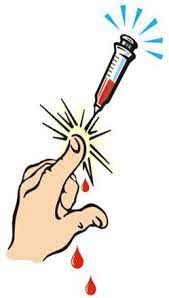 SIGN AND SYMPTOMS
They usually appear about 1 to 4 months after infection.
Sign and symptoms may include
Abdominal pain
Dark urine
Fever 
Joint pain
Loss of appetite 
Nausea and vomiting
Weakness and fatigue
Jaundice
DIAGNOSIS
HBsAg
HBsAg is the first virology marker detectable within 1 to 12 weeks after exposure to HBV.
Indicator of active HBV infection and usually disappears in 3 to 6 months.
Its persistence for more than 6 months implies a carrier state.
In typical cases, HBsAg become undetectable 1 to 2 month after the onset of jaundice.

Anti-HBs
Anti-HBs persists to provide protection against infection or reinfection with HBV.
It appears about 3 months after the onset.
Anti-HBs response may be both IgM and IgG type.
HBcAg
HBcAg is the marker of replication of HBV. 
It can be demonstrated in the nuclei of hepatocytes in carrier state and in chronic hepatitis patients but not in liver cells during acute stage.

Anti-HBc
Antibody to HBcAg
It can be detect during pre-icteric stage on acute hepatitis B patients.
IgM anti-HBc appears 2 weeks after HBsAg and up to 6 months, indicative of recent stage.
It later followed by IgG anti-HBc which suggests HBV infection in the remote past.
HBeAg
Second marker appeared after HBsAg.
It is a soluble antigen and indicator of replication of HBV.
HBeAg derived from core protein is present transiently (3-6 weeks) during acute attack.
In self-limited HBV infections, HBeAg becomes undetectable shortly, before the disappearance of HBsAg, and anti-Hbe then become detectable. 

Anti-Hbe
	Antibody to HBeAg known as anti-Hbe appears after disappearance of HBeAg.
	Seroconversion from HBeAg to anti-Hbe is an early indication of recovery.
ACUTE INFECTION
CHRONIC INFECTION
INTERPRETATION
LIVER RELATED BLOOD TEST
There are some other blood test to monitor the condition of liver for HBV patient, such as
ALT (Alanine aminotransferase)
Found exclusively in the liver.
Most common to monitor treatment for chronic hepatitis B virus infection.
AST (Aspartate aminotransferase)
Found in liver, heart and muscle.
To help monitor liver damage.	
AFP
Used to screen for primary liver cancer patients with chronic hepatitis B.
PREVENTION
Hepatitis B infections can be prevent by:

Never sharing personal care items like toothbrushes or razors.
Practicing safe sex.
Not sharing needles to use drugs.
Get hepatitis B vaccine.
VACCINATION
Hepatitis B vaccine is the one of the best ways to control the disease.
The hepatitis B vaccine is recommended for 
Newborns
Healthcare workers
People who live with hepatitis B patient
People with chronic liver disease, end-stage kidney disease or with HIV/AIDS
Travelers to and from areas of the world that have high rates of HBV infection
People who exposed to virus, suggest to get antibody injection within 12 hours of exposure.
Anti-HBs level in vaccinated patients :
PREGNANCY
Every pregnant woman suggest to test for HBsAg at first prenatal visit.
Pregnant woman who has hepatitis B can pass the infection to her baby when delivery.
There are 80 to 90 percent of risk that infant acquiring HBV virus from mother. 
Infants have to get intramuscular injection within the first 12 to 24 hour of birth to ensure protection from HBV infection.
Breastfeeding is safe in women who are HBsAg positive. However, it not recommended for mother who undergoing treatment for HBV infection.
TREATMENT
The goals for treatment of chronic HBV infection are to reduce inflammation of the liver.
It helps to prevent condition like liver failure and cirrhosis and reduce the risk of hepatocellular carcinoma by suppressing HBV replication.
Normalization of alanine transaminase (ALT), loss of HBeAg due to seroconversion, decrease in serum HBV DNA level, and improvement in liver histology indicate treatment effectiveness.
Seroconversion predicts long-term reduction in viral replication and is used as a response marker to therapy.
CONCLUSION
Hepatitis B virus is transmitted in blood and secretions.
Fewer than 5 percent of adults acutely infected with hepatitis B virus progress to chronic infection.
The diagnosis of Hepatitis B virus infection requires the evaluation of the patient’s blood for hepatitis B surface antigen and antibody, hepatitis B e-antigen and antibody, hepatitis B core antibody, and HBV DNA.
Hepatitis B vaccination is the most common way to prevent from HBV infection.
The goals of treatment for chronic hepatitis B virus infection are to reduce inflammation of the liver and to prevent complications by suppressing viral replication.